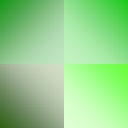 1
Organisasi & Arsitektur Komputer
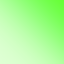 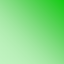 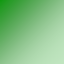 Memori
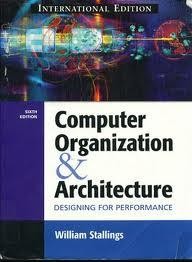 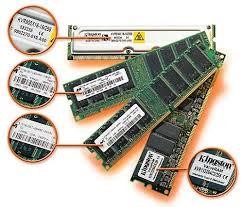 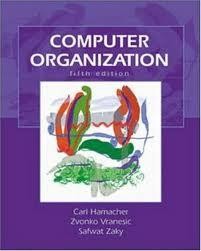 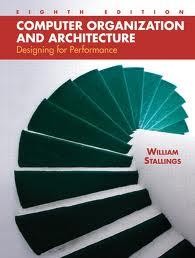 Mardianto, S.Kom., M.Cs
Mardianto.itsc@gmail.com
FTI Sistem Informasi – USN Kolaka
2013
2
Memori
Pengertian Memori


Merupakan bagian dari komputer yang  menjadi tempat program dan data disimpan

Memori juga sering dikatakan sebagai store
atau storage

Apa yang terjadi apabila memori tidak ada?
© Mardianto, S.Kom., M.Cs
FTI Sistem Informasi – USN Kolaka
2013
3
Memori
Jenis Memori

Memori Internal
Merupakan memori yang dapat diakses  oleh processor. e.g:
Register
Cache memori
Memori utama yang diluar processor
Memori Eksternal
Merupakan memori yang diakses prosesor  melalui piranti input-output. e.g :
Hardisk
Flash Drive
© Mardianto, S.Kom., M.Cs
FTI Sistem Informasi – USN Kolaka
2013
4
Operasi Sel Memori
Sel Memori
Merupakan elemen dasar dari sebuah memori

Sifat dari sel Memori
Memiliki dua keadaan stabil, yand digunakan  untuk merepresentasikan bilangan biner 1 atau 0
Mempunyai kemampuan untuk ditulisi
Mempunyai kemampuan untuk dibaca
© Mardianto, S.Kom., M.Cs
FTI Sistem Informasi – USN Kolaka
2013
5
Operasi Sel Memori
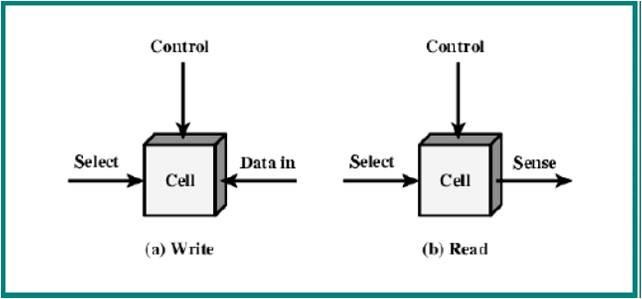 Sel Memori
Mempunyai tiga terminal fungsi yang mampu  membawa sinyal listrik
© Mardianto, S.Kom., M.Cs
FTI Sistem Informasi – USN Kolaka
2013
6
Karakteristik Memori
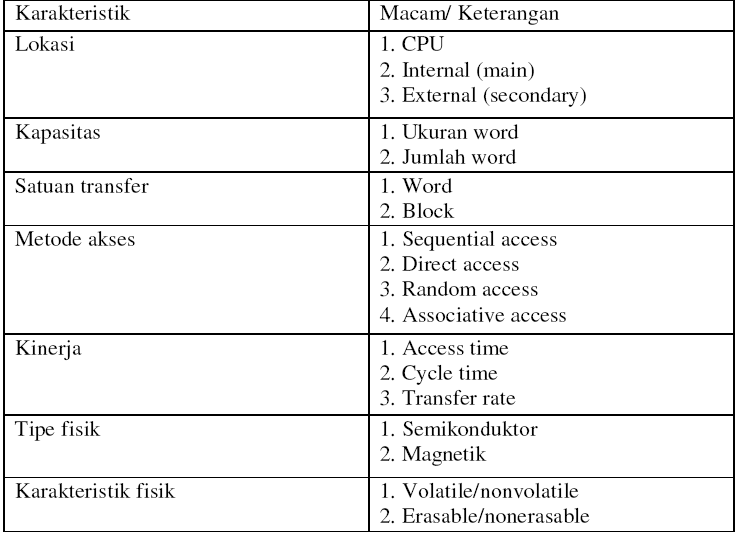 © Mardianto, S.Kom., M.Cs
FTI Sistem Informasi – USN Kolaka
2013
7
Lokasi Memori
Register
Berada di dalam chip prosesor
Diakses langsung oleh processor untuk  menjalankan operasinya
Register digunakan sebagai memori sementara
dalam pengolahan data di processor
© Mardianto, S.Kom., M.Cs
FTI Sistem Informasi – USN Kolaka
2013
8
Lokasi Memori
Memori Internal
Berada di luar chip processor
Diakses langsung oleh processor
Dibedakan menjadi memori utama dan cache  memori

Memori Eksternal
Berada di luar chip processor
Diakses oleh processor melalui piranti I/O
© Eko Budi Setiawan, S.Kom., M.T.
2013
9
Kapasitas Memori
Kapasitas memori internal atau eksternal  biasanya dinyatakan dalam bentuk Byte
1 Byte = 1 word = 1 karakter
1 Byte = 8 bit
Memori eksternal biasanya lebih besar  kapasitasnya daripada memori internal
Memori eksternal biasanya lebih lambat dalam  pengaksesan data daripada memori internal
© Mardianto, S.Kom., M.Cs
FTI Sistem Informasi – USN Kolaka
2013
10
Metode Akses
Sequential Access
Memori diorganisasi menjadi unit-unit data yang  disebut dengan record.
Akses harus dibuat dalam bentuk urutan linier  yang spesifik
Informasi pengalamatan yang disimpan dipakai  untuk memisahkan record-record dan membantu  proses pencarian
Terdapat shared read/write mechanism untuk  penulisan/pembacaan memorinya
Pita magnetik merupakan memori yang  menggunakan metode seq. access
© Mardianto, S.Kom., M.Cs
FTI Sistem Informasi – USN Kolaka
2013
11
Pita Magnetik
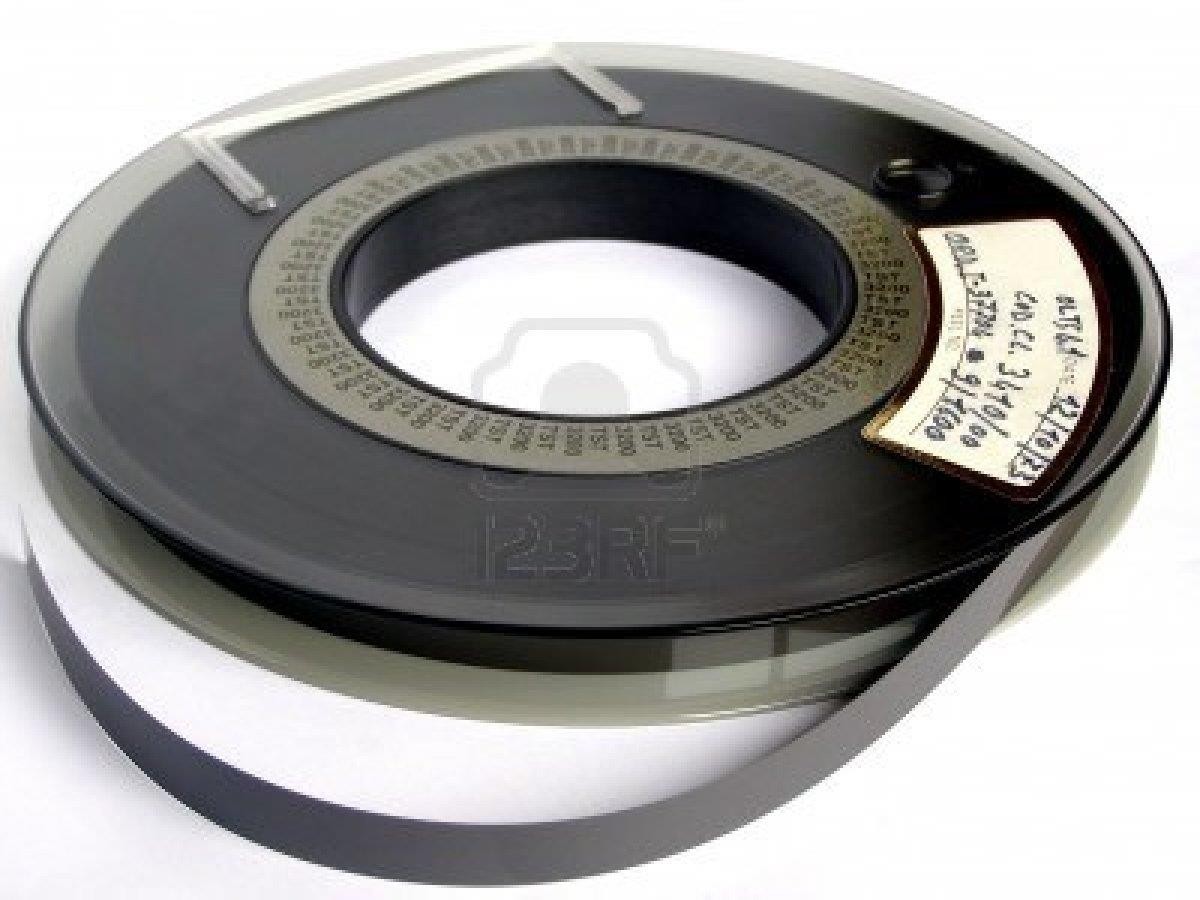 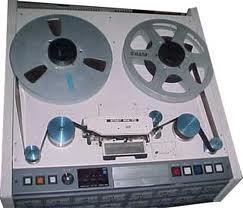 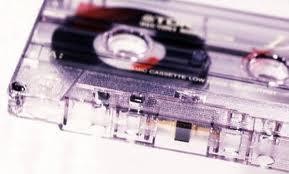 © Mardianto, S.Kom., M.Cs
FTI Sistem Informasi – USN Kolaka
2013
12
Metode Akses
Sequential Access Vs Random Access
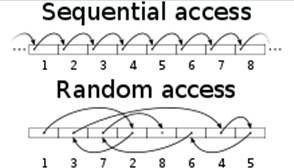 © Mardianto, S.Kom., M.Cs
FTI Sistem Informasi – USN Kolaka
2013
13
Metode Akses
Random Access
Setiap lokasi memori dipilih secara random dan
diakses serta dialamati secara langsung
Contohnya adalah memori utama (RAM)
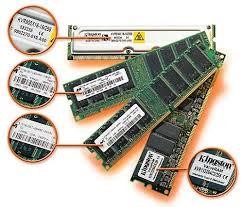 © Mardianto, S.Kom., M.Cs
FTI Sistem Informasi – USN Kolaka
2013
14
Metode Akses
Associative Access
Jenis random akses yang memungkinkan  pembandingan lokasi yang diinginkan
Data dicari berdasarkan alamatnya bukan  berdasarkan isinya dalam memori
Contohnya adalah cache memori
© Mardianto, S.Kom., M.Cs
FTI Sistem Informasi – USN Kolaka
2013
15
Parameter Utama Kinerja
Access Time
Untuk RAM, waktu akses adalah waktu yang  dibutuhkan untuk melakukan operasi baca atau  tulis
Memori non random akses merupakan waktu  yang dibutuhkan dalam melakukan mekanisme  baca atau tulis pada lokasi tertentu
Memory Cycle Time
Konsep ini digunakan pada RAM
Terdiri dari access time ditambah dengan waktu  yang diperlukan agar hilang pada saluran sinyal  alamat
© Mardianto, S.Kom., M.Cs
FTI Sistem Informasi – USN Kolaka
2013
16
Fisik Memori
Volatile dan Non-volatile
Volatile memory, informasi akan hilang apabila  daya listriknya mati
Non-volatile memory, informasi tidak hilang  walau daya listriknya mati
Media erasable dan nonerasable
Ada jenis memori semikonduktor yang tidak bisa  dihapus kecuali dengan menghancurkan unit  storagenya. Contohnya adalah : ROM (Read Only  Memory)
© Mardianto, S.Kom., M.Cs
FTI Sistem Informasi – USN Kolaka
2013
17
Keandalan Memori
Berapa Banyak ?
Berapa Cepat ?  Berapa Mahal ?
© Mardianto, S.Kom., M.Cs
FTI Sistem Informasi – USN Kolaka
2013
18
Keandalan Memori
Berapa Banyak ?
Sulit untuk dijawab, karena berapapun kapasitas memori tentu  aplikasi akan menggunakannya

Berapa Cepat ?
Harus mampu mengikuti kecepatan CPU sehingga terjadi  sinkronisasi kerja antar CPU dengan memori

Berapa Mahal ?
Relatif. Bagi produsen selalu mencari harga produksi paling
murah tanpa mengorbankan kualitasnya
© Mardianto, S.Kom., M.Cs
FTI Sistem Informasi – USN Kolaka
2013
19
Hubungan harga  Kapasistas  Waktu Akses
Semakin kecil waktu akses, semakin besar harga  per bit nya

Semakin besar kapasitas, semakin kecil harga per  bit nya

Semakin besar kapasitas, semakin besar waktu
aksesnya
Kapasitas memori yang besar karena harga  per bit yang murah, namun hal itu dibatasi  oleh teknologi dalam memperoleh waktu  akses yang cepat
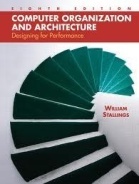 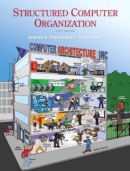 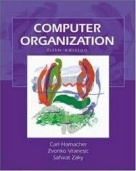 © Mardianto, S.Kom., M.Cs
FTI Sistem Informasi – USN Kolaka
2013
20
Hirarki Memori
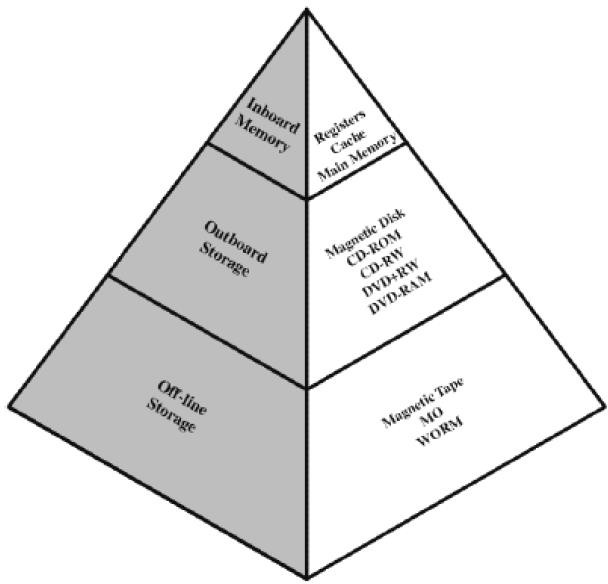 © Mardianto, S.Kom., M.Cs
FTI Sistem Informasi – USN Kolaka
2013
21
Hirarki Memori
Menurunnya hirarki mengakibatkan
Penurunan harga/bit
Peningkatan kapasitas
Penurunan waktu akses
Penurunan frekuensi akses memori oleh CPU
Kunci keberhasilan hirarki pada penurunan frekuensi
aksesnya

Semakin lambat memori maka keperluan CPU untuk
mengaksesnya semakin sedikit

Sistem komputer akan tetap cepat
© Mardianto, S.Kom., M.Cs
FTI Sistem Informasi – USN Kolaka
2013
22
Spesifikasi Memori
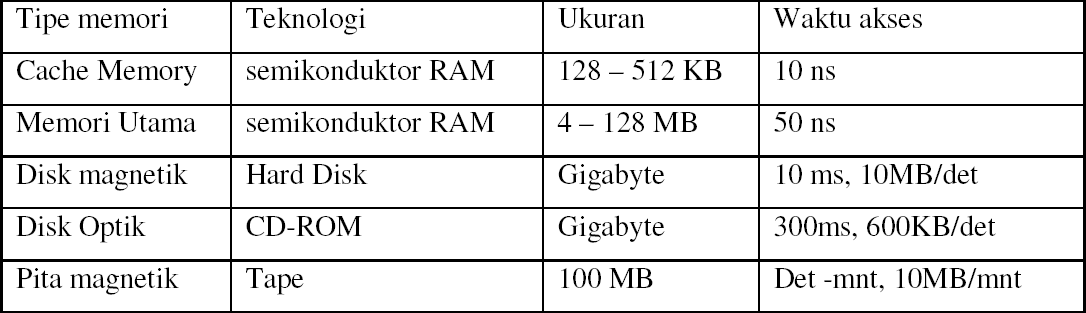 © Mardianto, S.Kom., M.Cs
FTI Sistem Informasi – USN Kolaka
2013
23
Satuan Memori
Satuan pokok memori adalah digit biner, yang disebut  bit

Bit dapat berisi sebuah angka 0 atau 1

Memori juga dinyatakan dalam bentuk byte
© Mardianto, S.Kom., M.Cs
FTI Sistem Informasi – USN Kolaka
2013
24
Satuan Memori
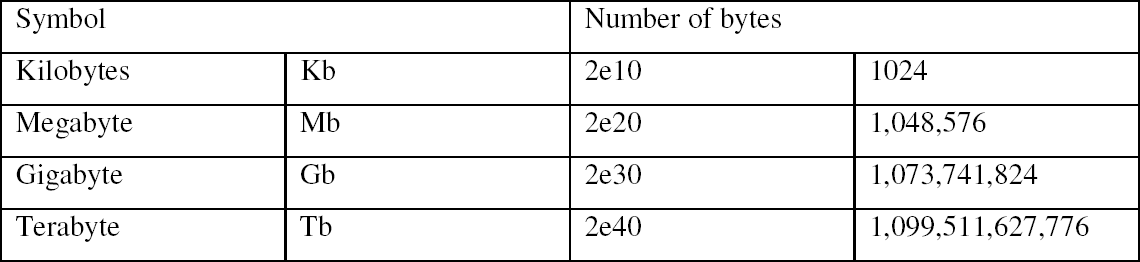 © Mardianto, S.Kom., M.Cs
FTI Sistem Informasi – USN Kolaka
2013
25
RAM
Random Akses, data secara langsung diakses  melalui logic pengalamatan
Dimungkinkan pembacaan dan penulisan data ke
memori secara cepat dan mudah
Volatile RAM menyimpan data sementara
RAM disusun oleh sel-sel yang menyimpan data  sebagai muatan listrik pada kapasitor
Kapasitor memiliki kecenderungan alami untuk  mengosongkan muatan, maka RAM memerlukan  pengisian listrik secara periodik untuk  memelihara penyimpanan data
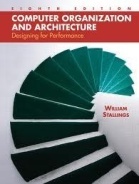 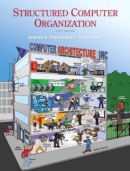 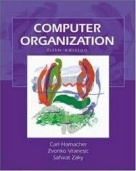 © Mardianto, S.Kom., M.Cs
FTI Sistem Informasi – USN Kolaka
2013
26
ROM
Read Only Memory

Sangat berbeda dengan RAM

Data Permanen dan tidak bisa diubah
Keuntungannya untuk data yang permanen
Apabila ada kesalahan data atau perubahan  data, sehingga perlu penyisipan data
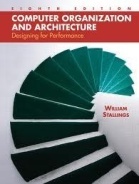 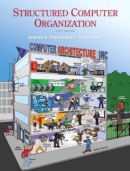 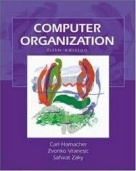 © Mardianto, S.Kom., M.Cs
FTI Sistem Informasi – USN Kolaka
2013
27
PROM
Programmable Read Only Memory

Non-Volatile

Terdapat tiga macam jenis
EPROM
EEPROM
Flash Memory
© Mardianto, S.Kom., M.Cs
FTI Sistem Informasi – USN Kolaka
2013
28
PROM
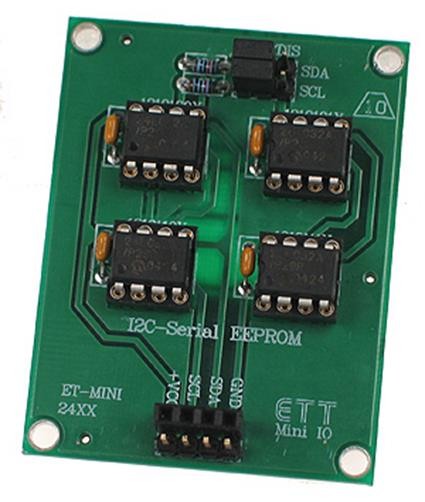 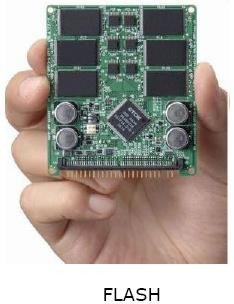 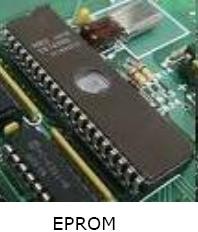 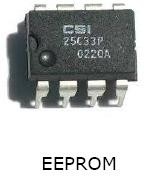 © Mardianto, S.Kom., M.Cs
FTI Sistem Informasi – USN Kolaka
2013
29
EEPROM
Electrically Errasable Programmable Read Only  Memory

Memori dapat ditulisi kapan saja dengan / tanpa  menghapus isi sebelumnya
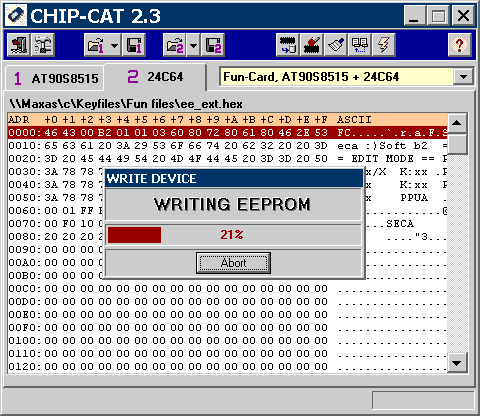 © Mardianto, S.Kom., M.Cs
FTI Sistem Informasi – USN Kolaka
2013
30
ROM BIOS
Menyimpan informasi mengenai hardware  komputer / mainboard

BIOS dapat di Update
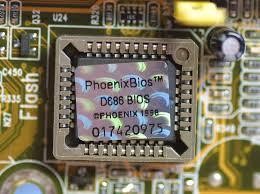 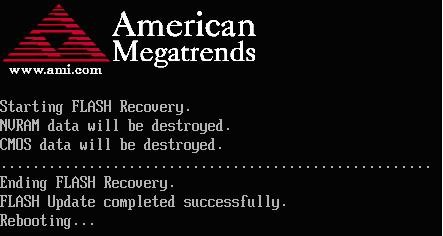 © Mardianto, S.Kom., M.Cs
FTI Sistem Informasi – USN Kolaka
2013
31
Random Access Memory (RAM)
Karakteristik
RAM dibungkus dalam paket berbentuk chip
Satuan penyimpanan dasar adalah sel (1bit/sel)
Gabungan beberapa chip RAM membentuk  memori
© Mardianto, S.Kom., M.Cs
FTI Sistem Informasi – USN Kolaka
2013
32
Static RAM Vs Dynamic RAM
Static RAM (SRAM)
Setiap sel menyimpan bit dalam rangkaian
dengan enam transistor
Datanya akan bertahan terus selama diberi daya
Relatif terhadap gangguan seperti noise
Lebih cepat dan mahal dari DRAM
Dynamic RAM(DRAM)
Setiap sel menyimpan bit dalam kapasitor dan  transistor
Datanya harus di refresh setiap 10-100 ms
Sensitif terhadap gangguan
Lebih lambat dan murah dibanding SRAM
© Mardianto, S.Kom., M.Cs
FTI Sistem Informasi – USN Kolaka
2013
33
Organisasi DRAM Konvensional
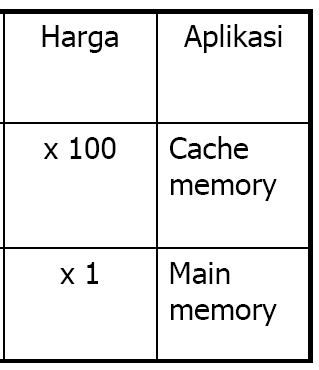 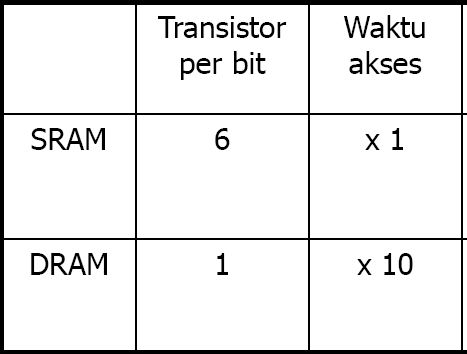 © Mardianto, S.Kom., M.Cs
FTI Sistem Informasi – USN Kolaka
2013
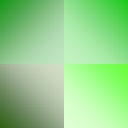 34
Dynamic RAM
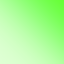 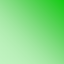 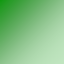 -	Total d x w bit, disimpan dalam d buah supersel  berukuran w bit
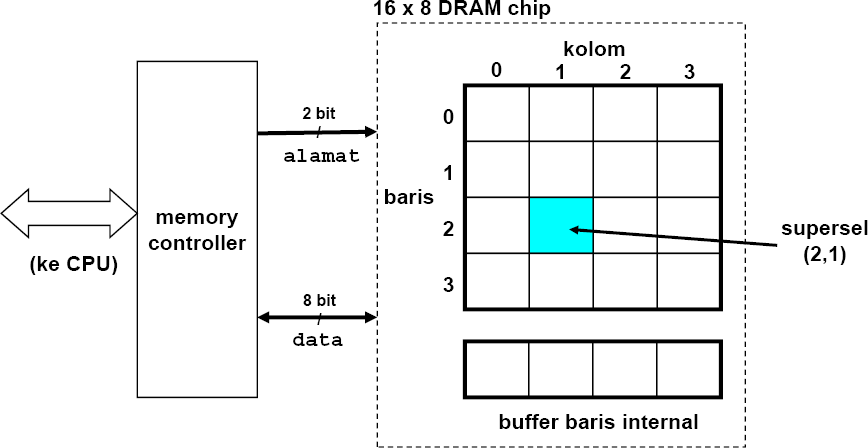 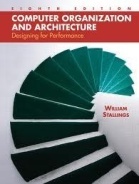 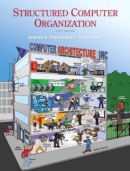 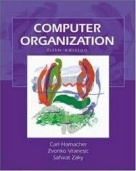 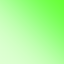 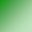 2013
35
Membaca DRAM – Supercell (2,1)
Langkah 1(a) : Row access strobe (RAS) memilih baris ke 2
Langkah 1(b) : Baris 2 disalin dari DRAM array ke buffer baris
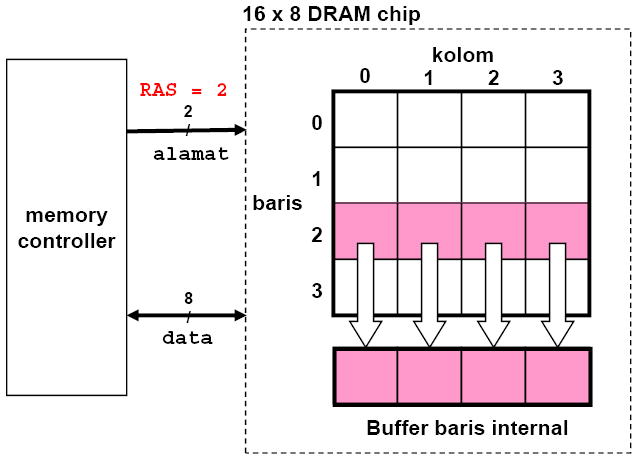 2013
36
Membaca DRAM – Supercell (2,1)
Langkah 2(a) : column access strobe (CAS) memilih kolom 1
Langkah 2(b) : Supercell (2,1) disalin dari buffer ke saluran  data dan dikirim ke CPU
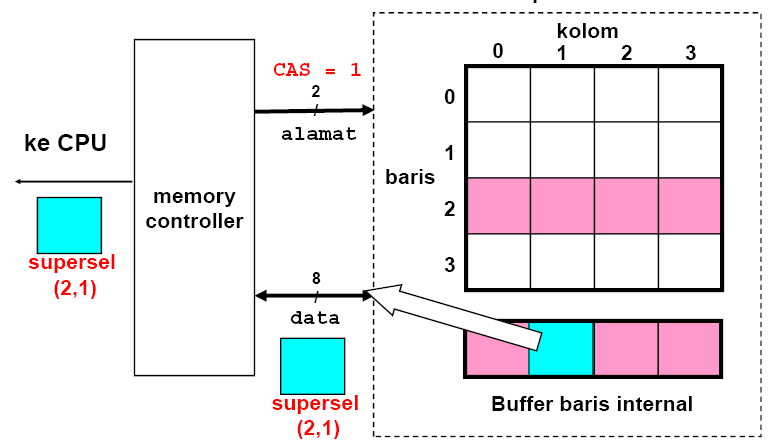 2013
© Teknik Informatika - UNIKOM
37
Struktur Bus CPU - Memori
Bus adalah kumpulan saluran paralel yang mengalirkan  sinyal alamat, data dan kontrol
Umumnya digunakan bersama oleh beberapa device
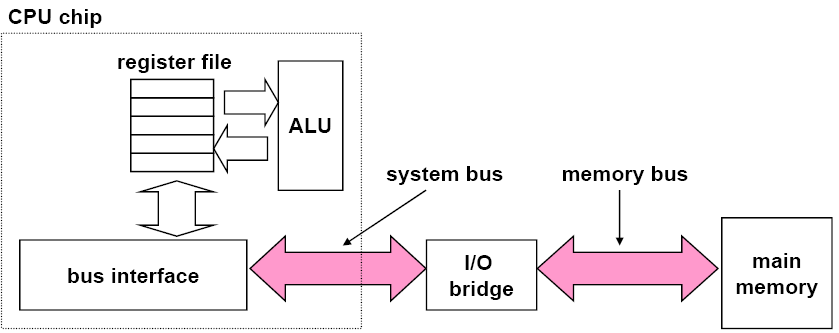 © Mardianto, S.Kom., M.Cs
FTI Sistem Informasi – USN Kolaka
2013
2013
38
Contoh Assembly
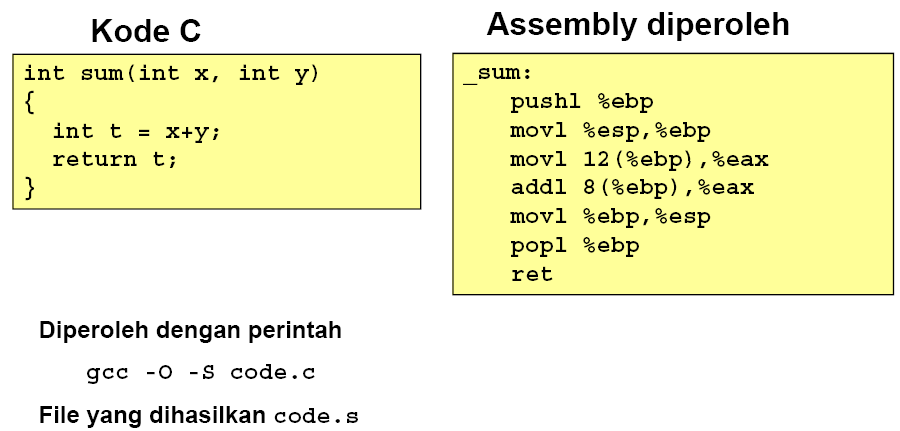 2013
39
Proses Membaca Memori (1)
-	CPU meletakan alamat A pada memory bus
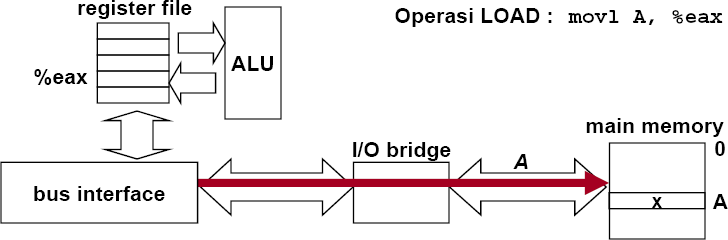 2013
40
Proses Membaca Memori (2)
-	Main memory membaca A dari memory bus, mengambil word
x dan meletakannya pada bus
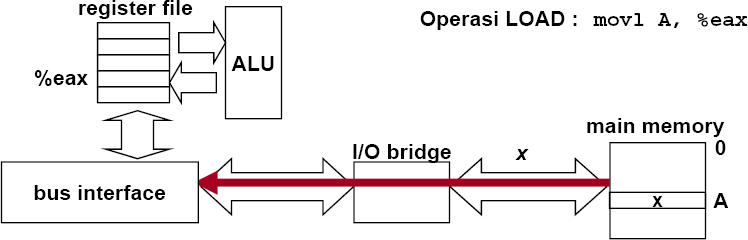 2013
41
Proses Membaca Memori (3)
-	CPU membaca word x dari bus dan menyalinnya ke register
%eax
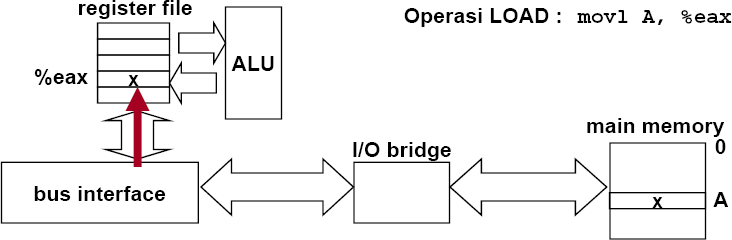 2013
42
Proses Menulis ke Memori (1)
-	CPU meletakan alamat A pada bus. Main memory
membacanya dan menunggu munculnya word data
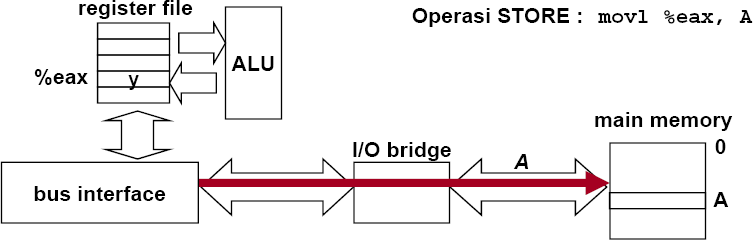 2013
43
Proses Menulis ke Memori (2)
-	CPU meletakan word data y pada bus
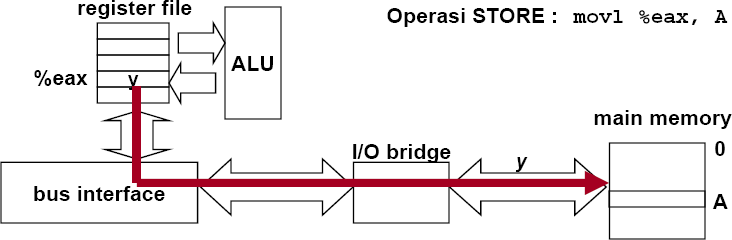 2013
44
Proses Menulis ke Memori (3)
-	Main memory membaca word data y dari bus dan
menyimpannya di alamat A
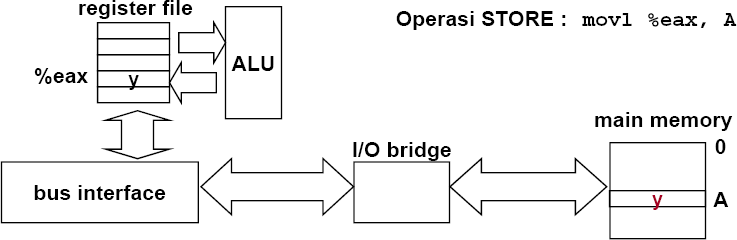 2013
45
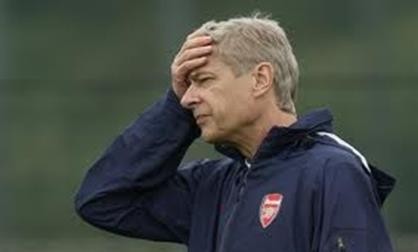 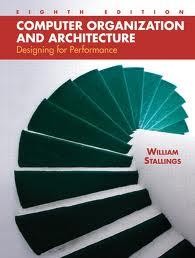 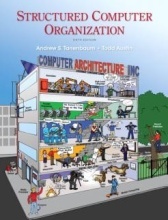 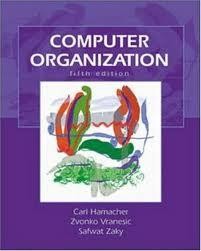 © Mardianto, S.Kom., M.Cs
FTI Sistem Informasi – USN Kolaka
2013
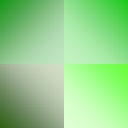 46
Thank You
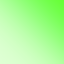 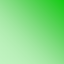 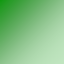 To Be Continued..
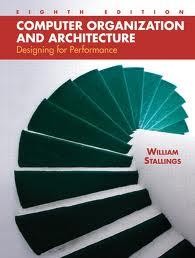 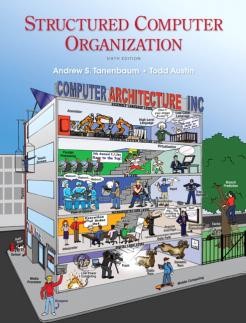 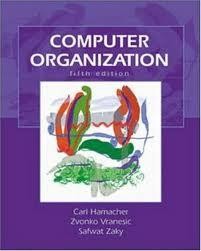 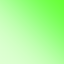 © Mardianto, S.Kom., M.Cs
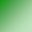 FTI Sistem Informasi – USN Kolaka
2013